Государственное бюджетное учреждение  Калининградской области общеобразовательная организация для обучающихся, воспитанников с ограниченными возможностями здоровья «Школа – интернат № 1»
Адаптивная физкультура5 «Б» классИванникова Светлана Викторовна
Корригирующие упражнения, игры
В одну шеренгу - становись!
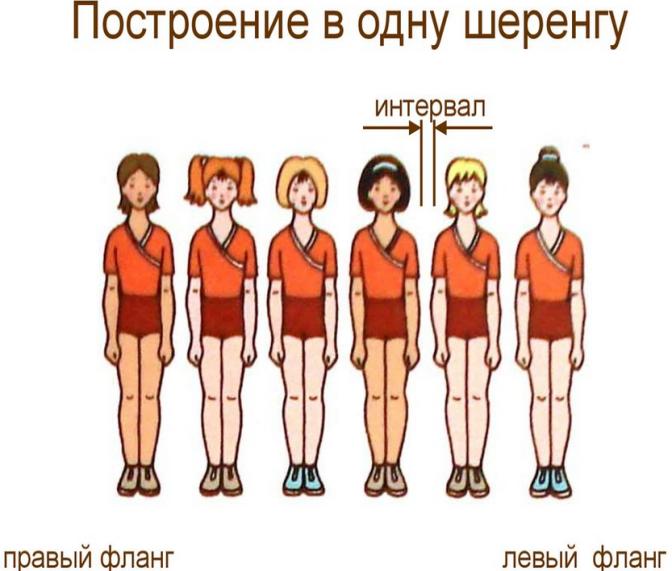 Основные правила безопасного поведения на уроке
учащиеся обязаны иметь на уроках спортивную форму и чистую спортивную обувь; 
запрещается вставать на скамейки, мусорить, грубо вести себя по отношению к другим учащимся. В случае возникновения конфликтной ситуации учащиеся должны сообщить об этом учителю;
со звонком на урок обучающиеся собираются на построение; 
запрещается жевать жевательную резинку;
запрещается пользоваться мобильным телефоном;
обучающиеся не должны мешать учителю проводить урок и другим обучающимся выполнять упражнения на уроке;
на уроках учащиеся обязаны выполнять только те упражнения, которые разрешил выполнять учитель;
запрещается самостоятельно брать спортивный инвентарь;
при обнаружении поломок спортивного оборудования немедленно сообщать об этом учителю;
в случае плохого самочувствия на уроке учащийся должен незамедлительно сообщить об этом учителю.
Назовите месяцы учебного года, которые уже прошли
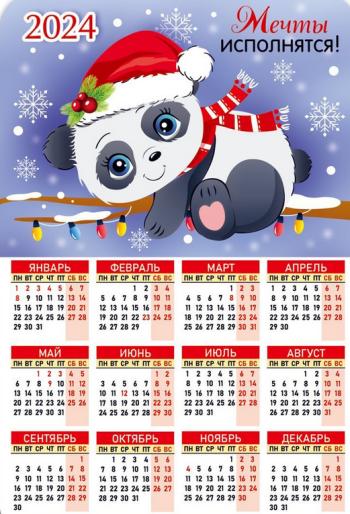 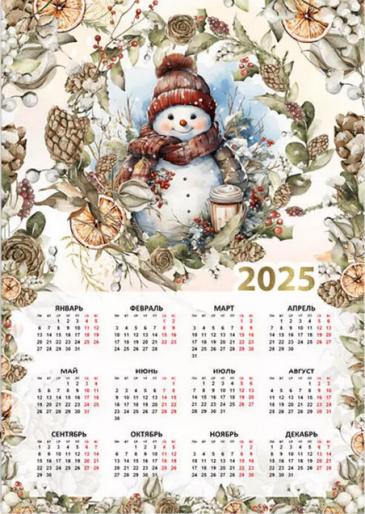 Выполни дыхательное упражнение «Надуй шар»
«Встань, ноги врозь, держа в руках воображаемый шар. На счет «раз» - сделай глубокий вдох через рот. На счет «два» - усиленный выдох через рот, имитируя движениями рук увеличивающийся шар. Повтори 3 раза в медленном темпе»
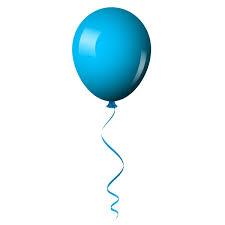 Назови месяц
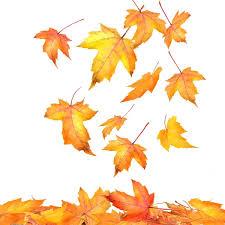 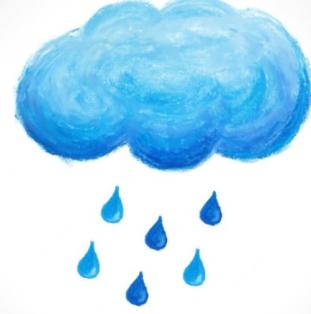 Падают, падают листья,
В нашем саду листопад.    
 Желтые, красные листья
По ветру вьются, летят.
Капля - раз, капля - два,Очень медленно сперва, А потом, потом, потом  Все бегом, бегом, бегом
В каком месяце мы украшаем ёлки?
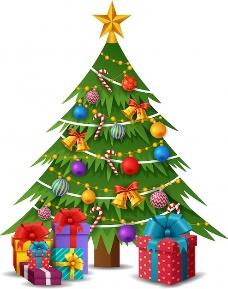 Наступает Новый год!
Дети водят хоровод.
Висят на ёлке шарики, светятся фонарики.
Вот сверкают льдинки, кружатся снежинки.
В гости Дед Мороз идёт, всем подарки он несёт.
Чтоб подарки посчитать, будем пальцы загибать.
Один, два, три, четыре, пять, шесть, семь, восемь, девять, десять.
Ура! Много подарков!
Отгадай загадку
«Особый день есть в феврале,
Отмечен он в календаре».
Что это за день?
«В небе, в море, на землеНужен мир тебе и мне!Слава тем, кто бережётЭтот мир из года в год!»
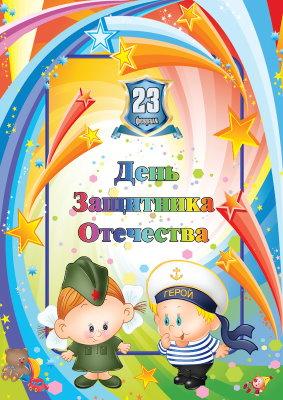 Вспомни, какие упражнения выполняли на уроке
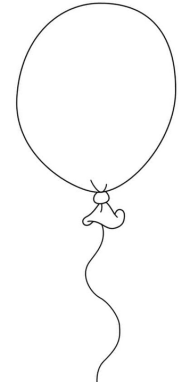 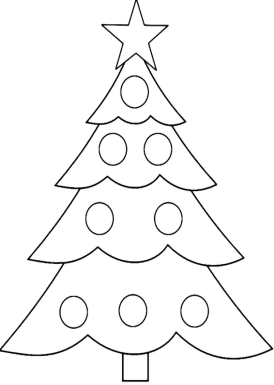 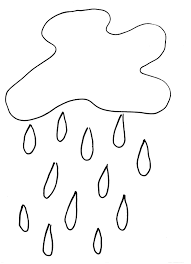 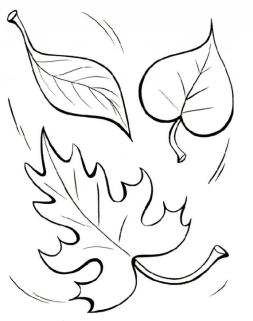 Выбери ту картинку, которая понравилась, раскрась ее дома и принеси на следующий урок
Спасибо за внимание!